Hello, boys and girls!
My name’s
 Rimma Mustafaevna
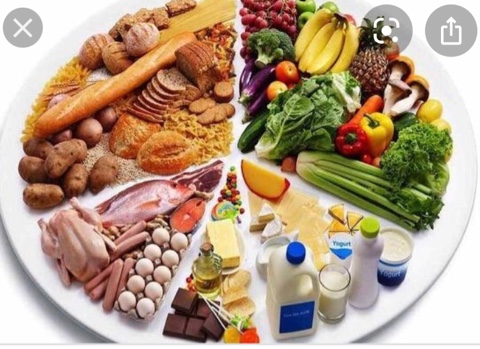 The Topic of Our Lesson is“FOOD”
By the end of the lesson you can:
use countable and uncountable nouns;
use “would like” in your everyday speech
By the end of the lesson you can:
use countable and uncountable nouns;
use “would like” in your everyday speech
[i:] pea, meat, tea
[ʃ] fish, dish, sugar
[tʃ] chicken, cheese,   peach
[ʤ] jam, sandwich, vegetable
Uncountable nouns
some
Countable nouns
a/an
a carrot
a lemon
an orange
an apple
some  cheese
some  milk
some  porridge
some  meat
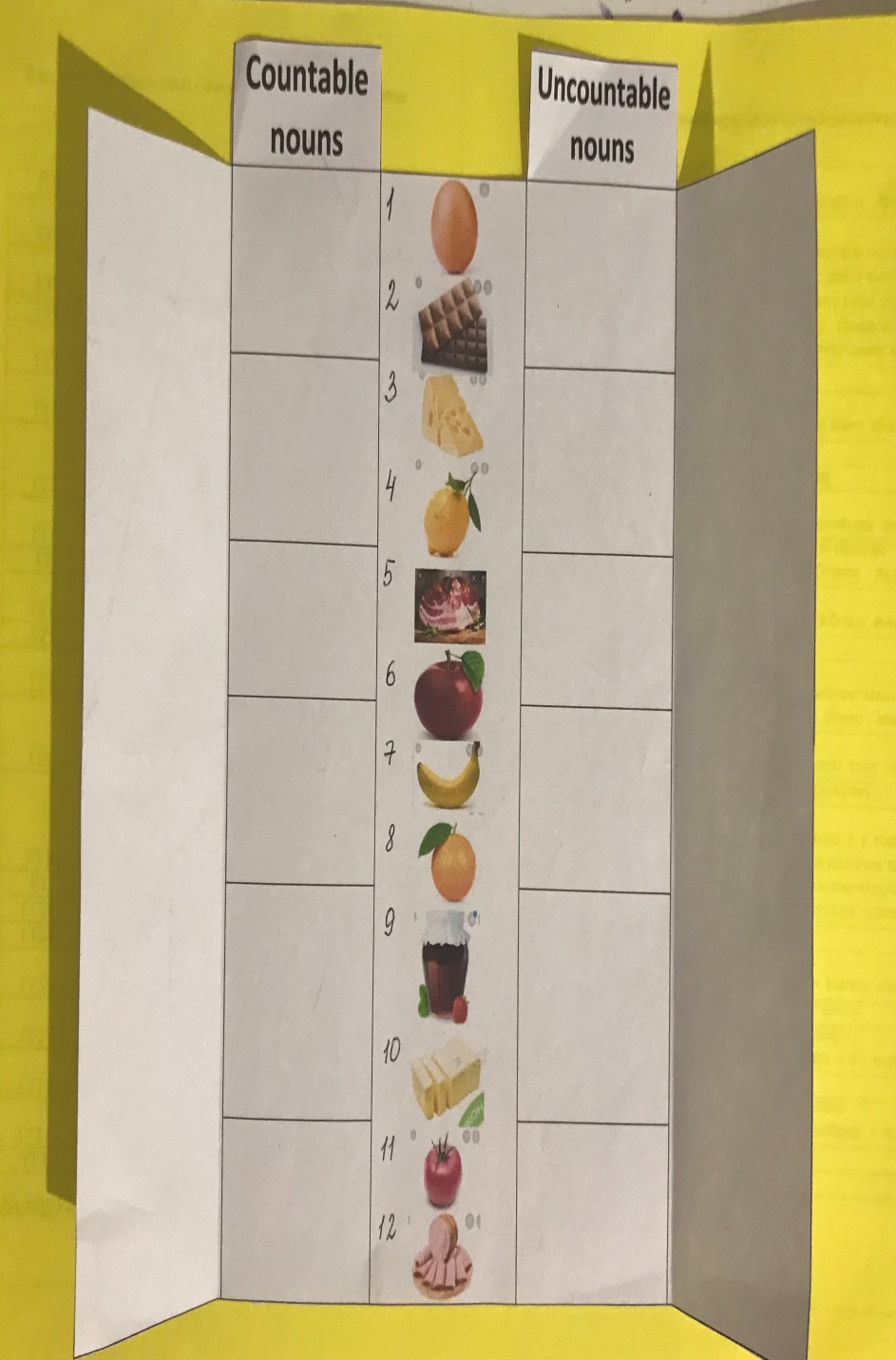 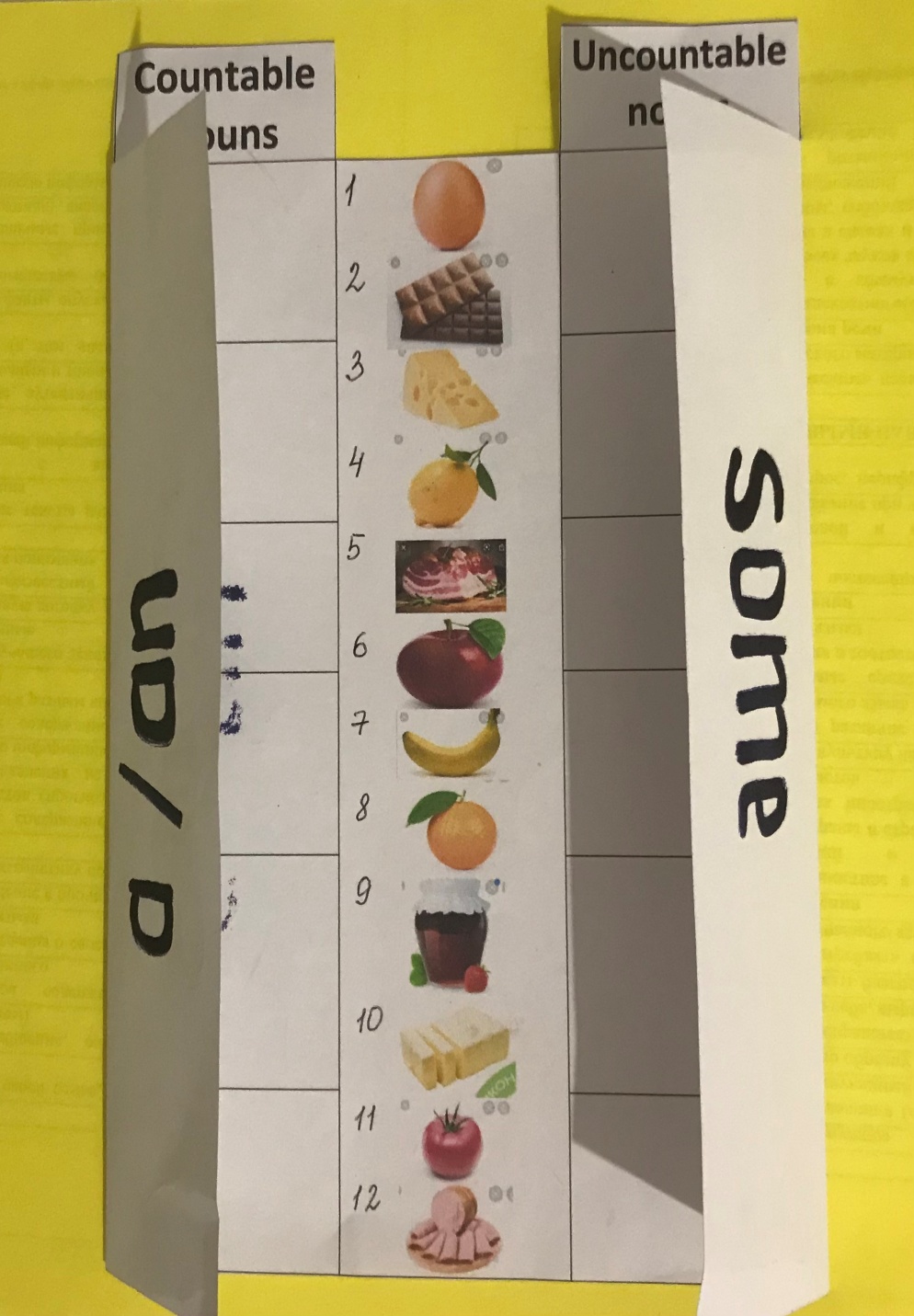 Do you like bananas?
(Ты любишь…?)


- Yes, I do.
- No, I don’t.
Would you like 
a cup of tea?
(Ты бы хотел…?)

- Yes, please.
- No, thanks.
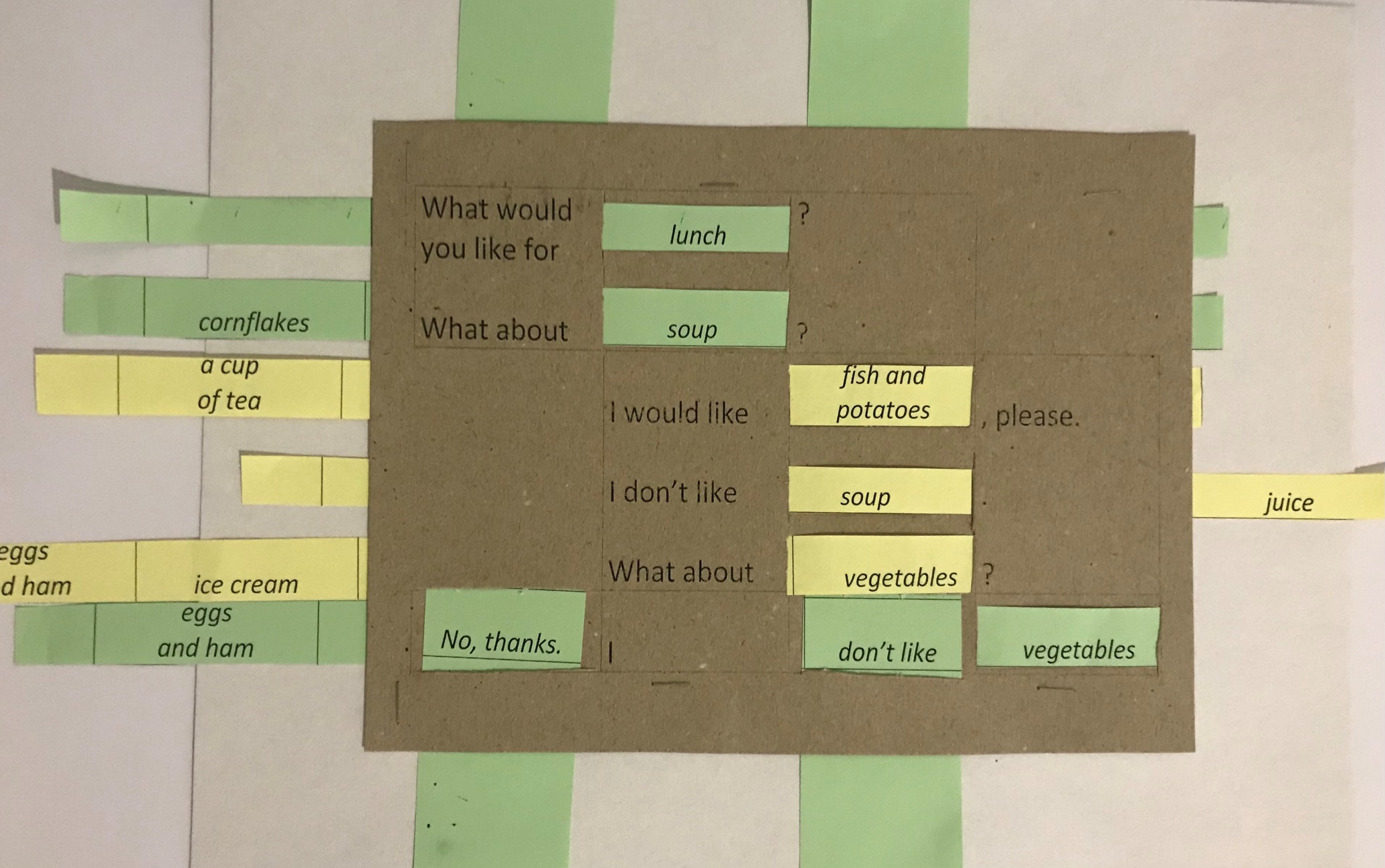 The End